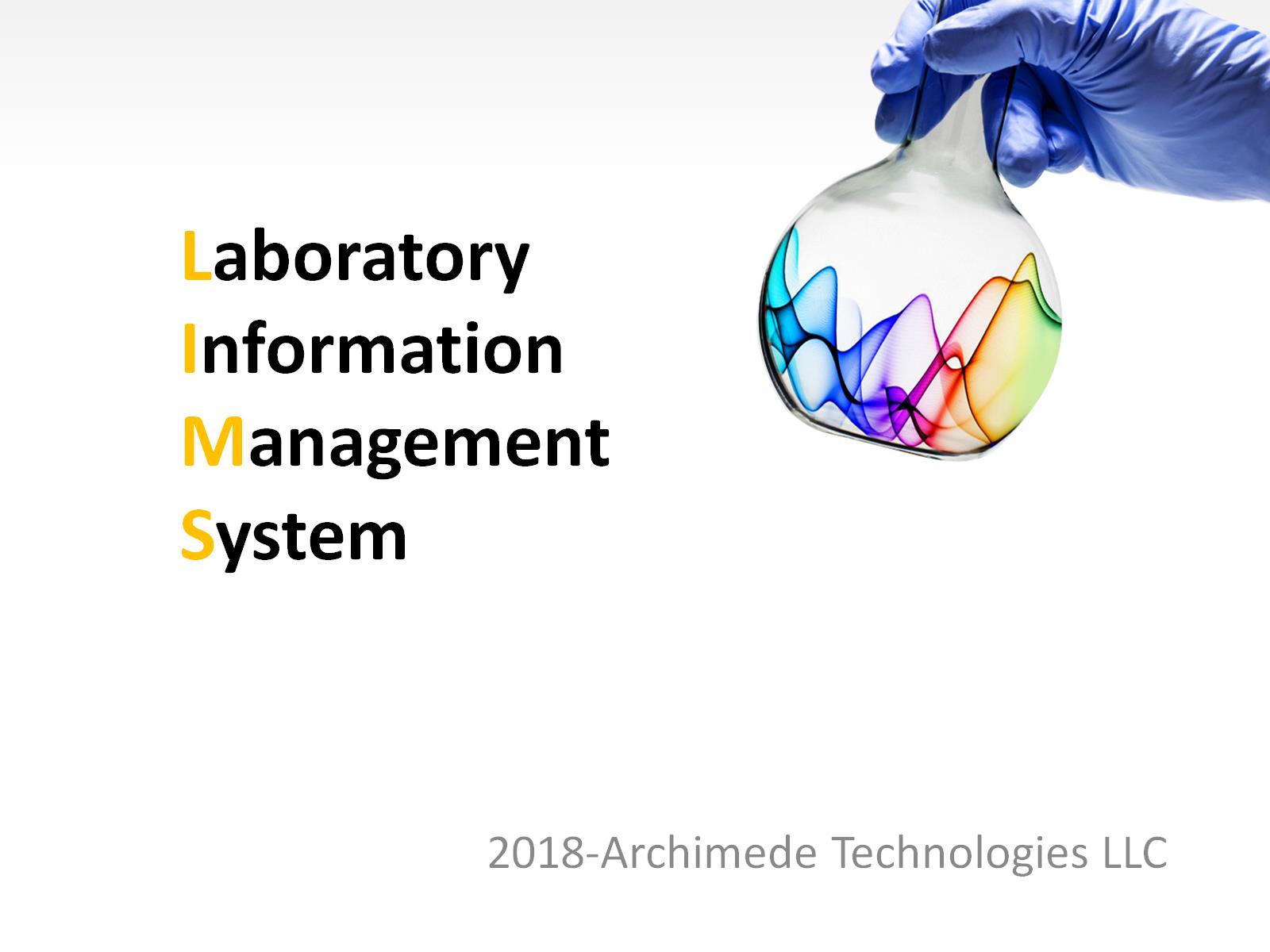 LaboratoryInformationManagementSystem
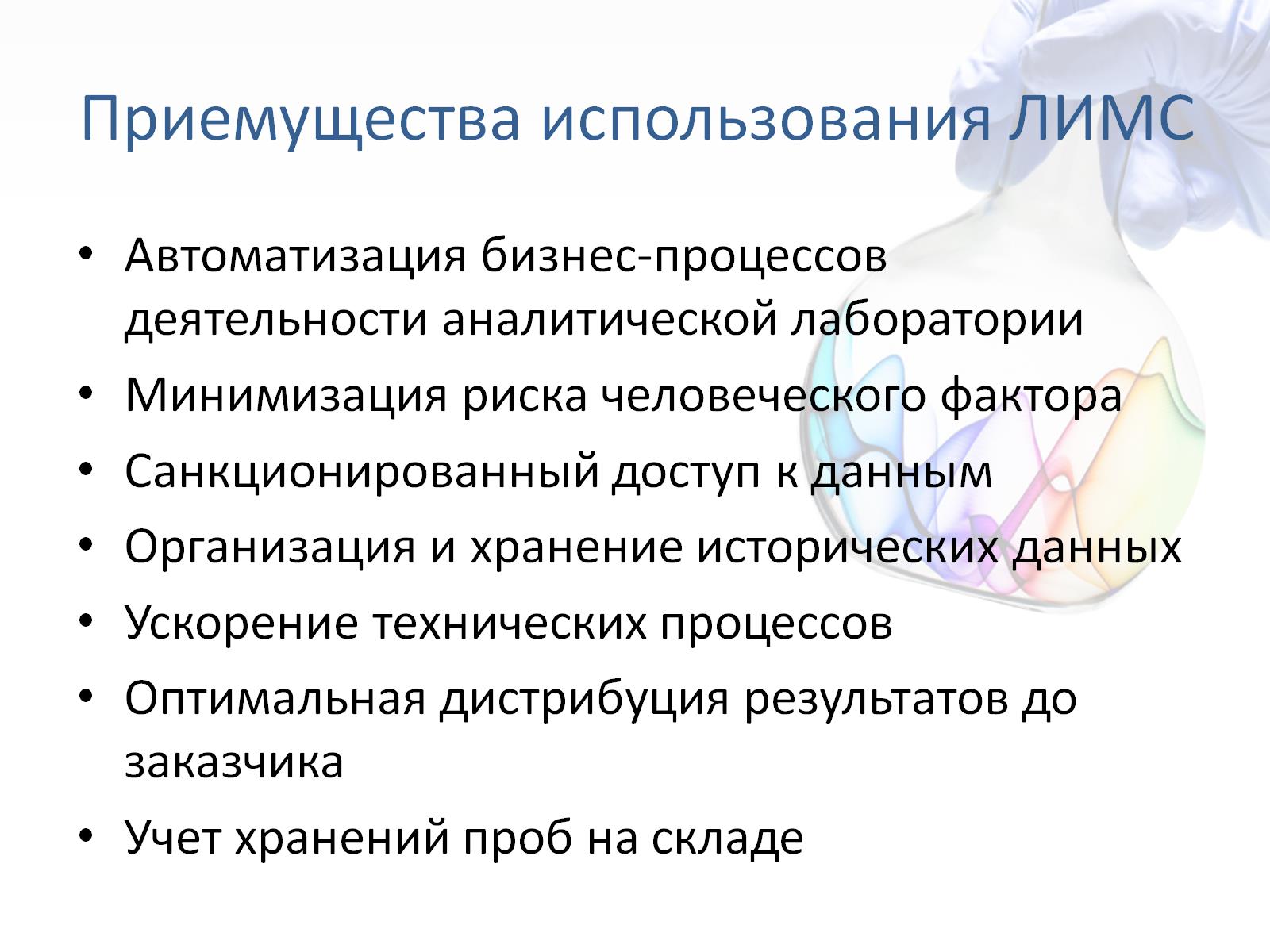 Приемущества использования ЛИМС
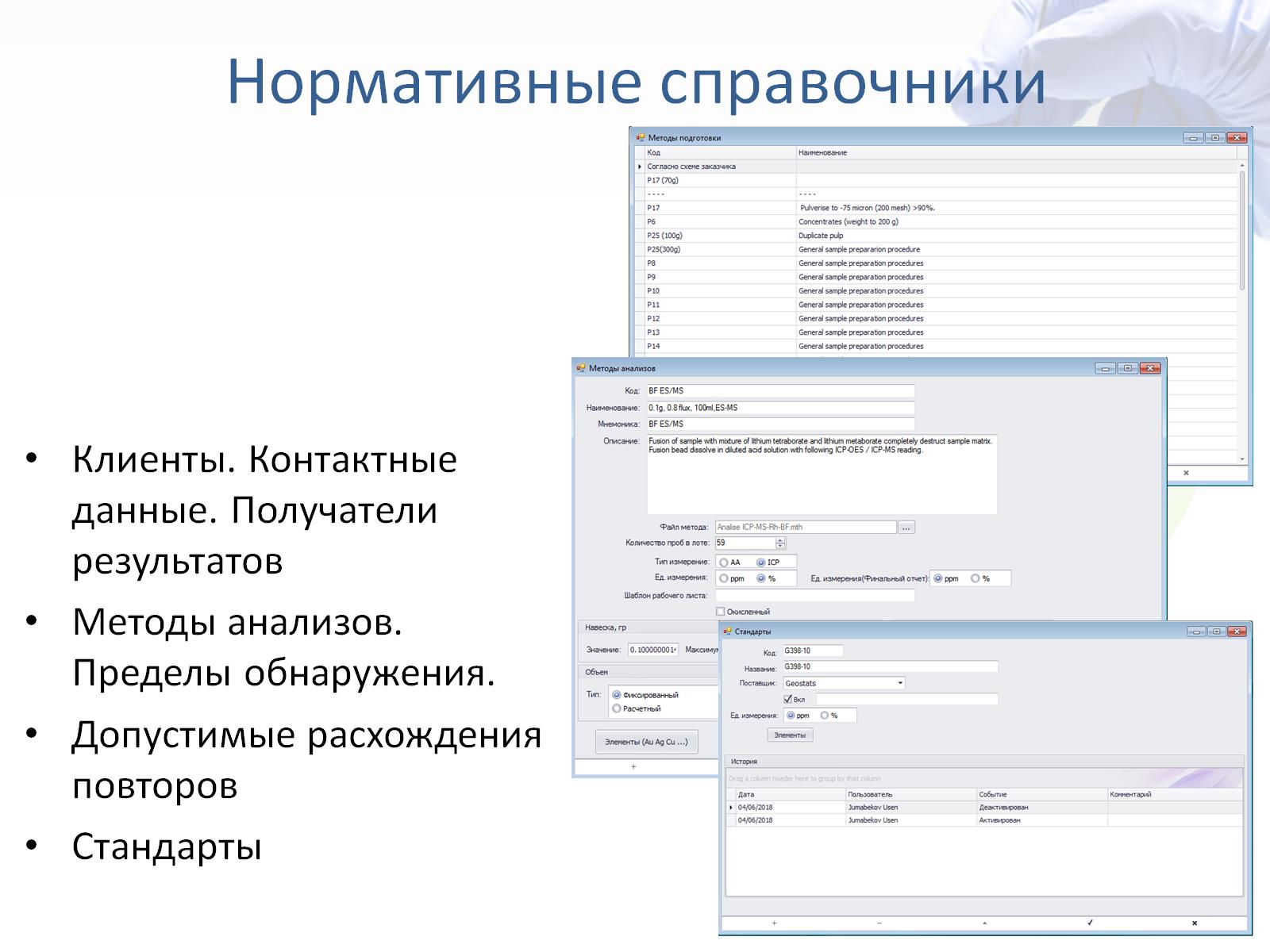 Нормативные справочники
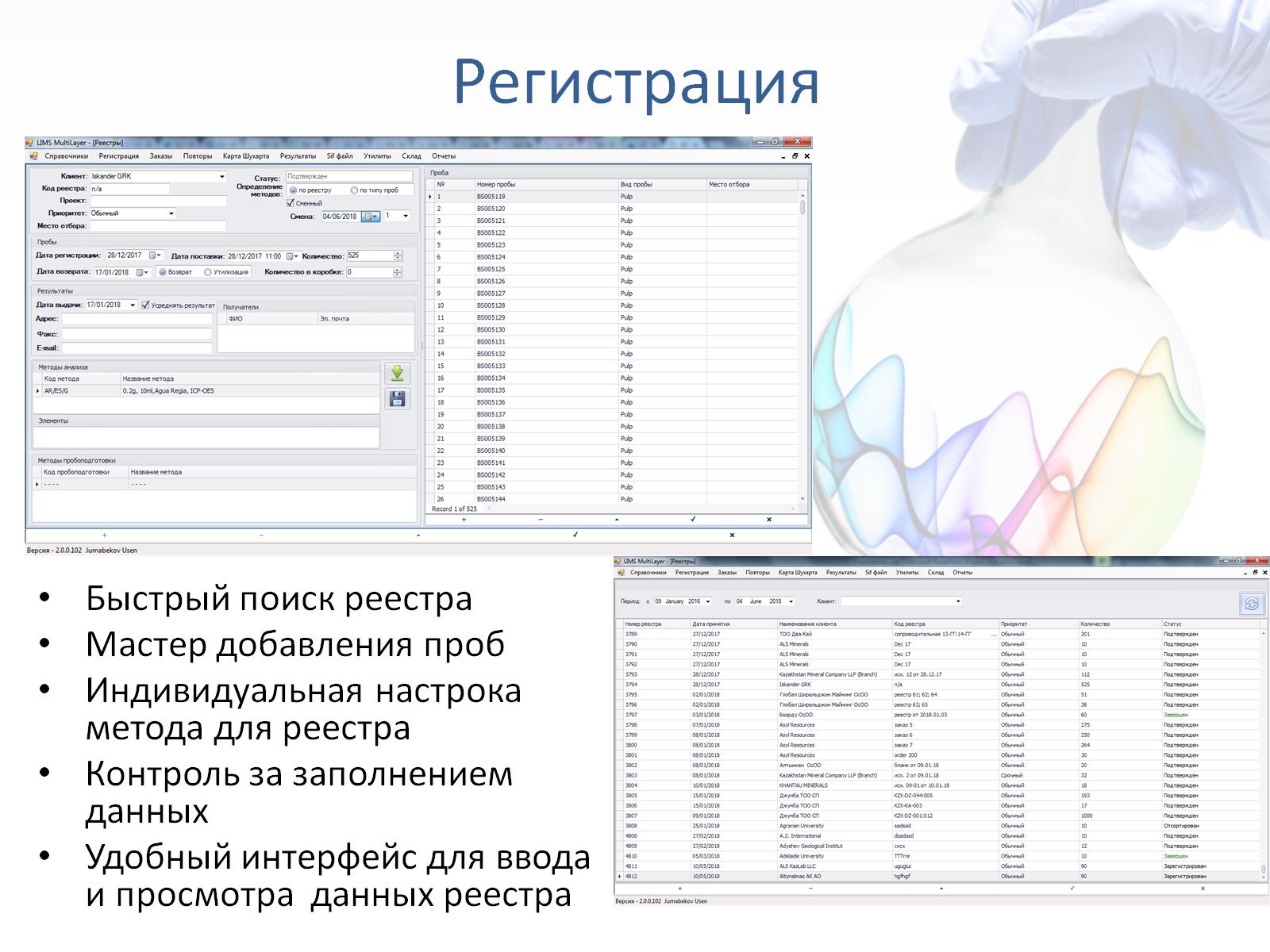 Регистрация
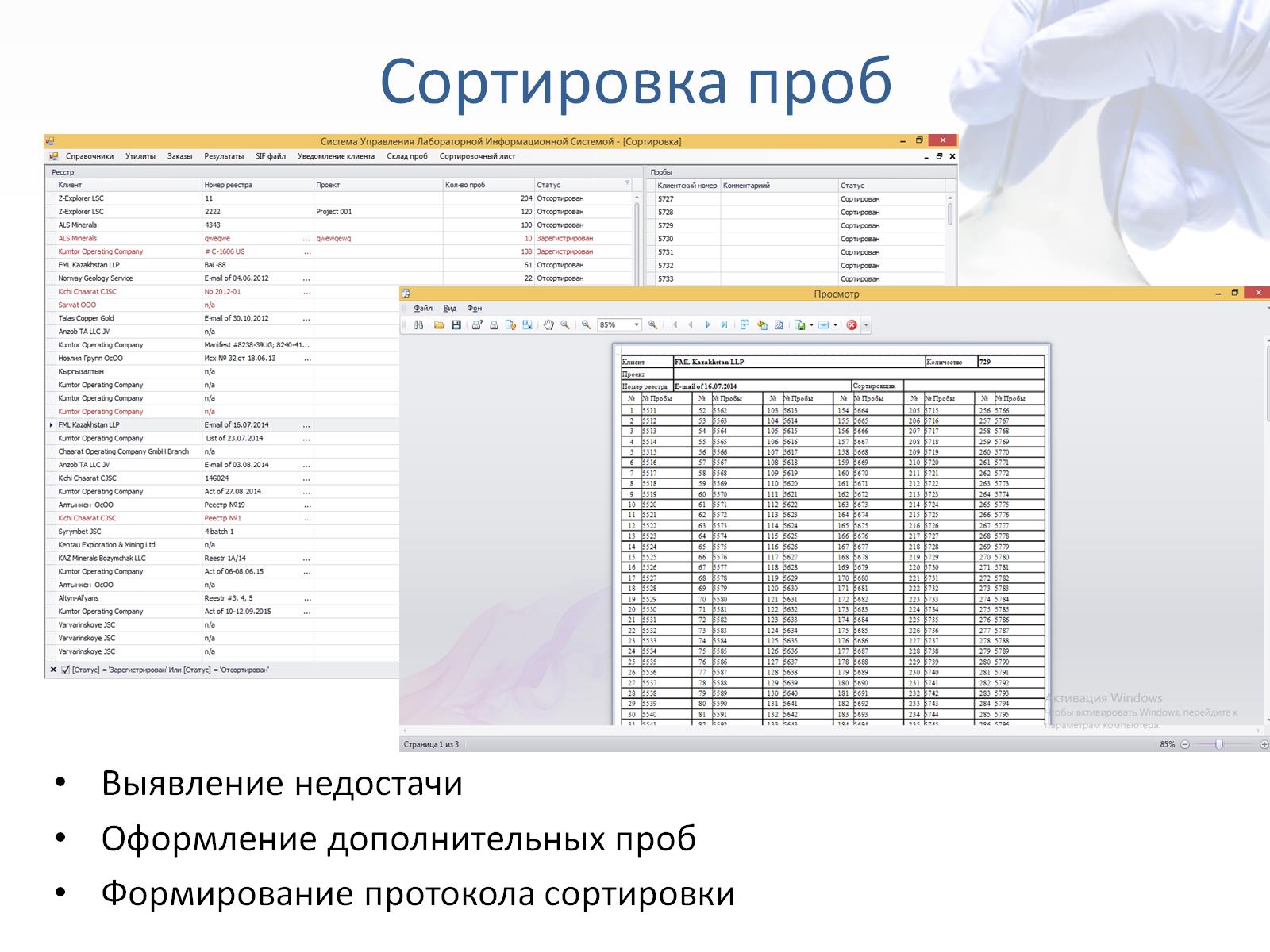 Сортировка проб
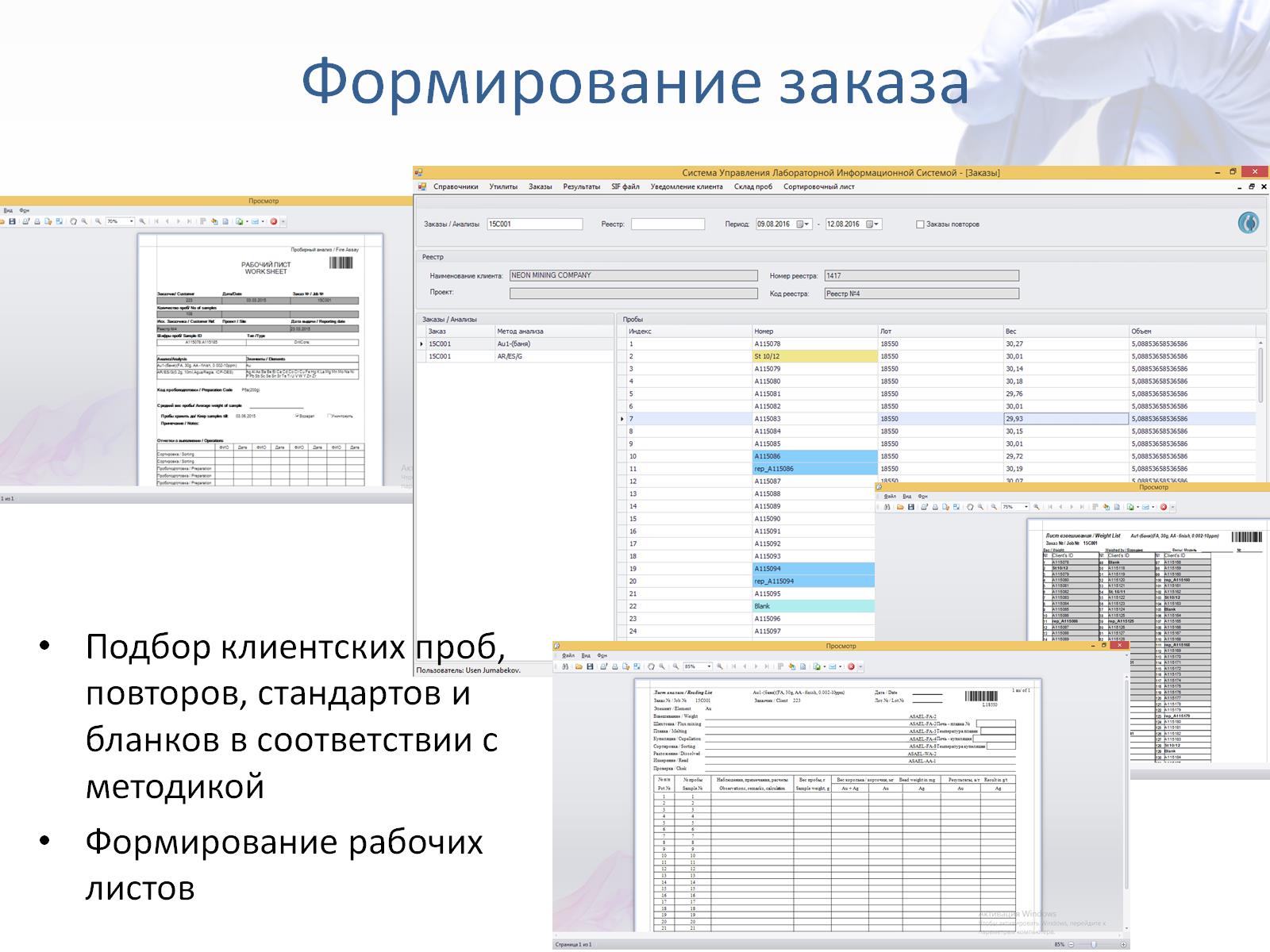 Формирование заказа
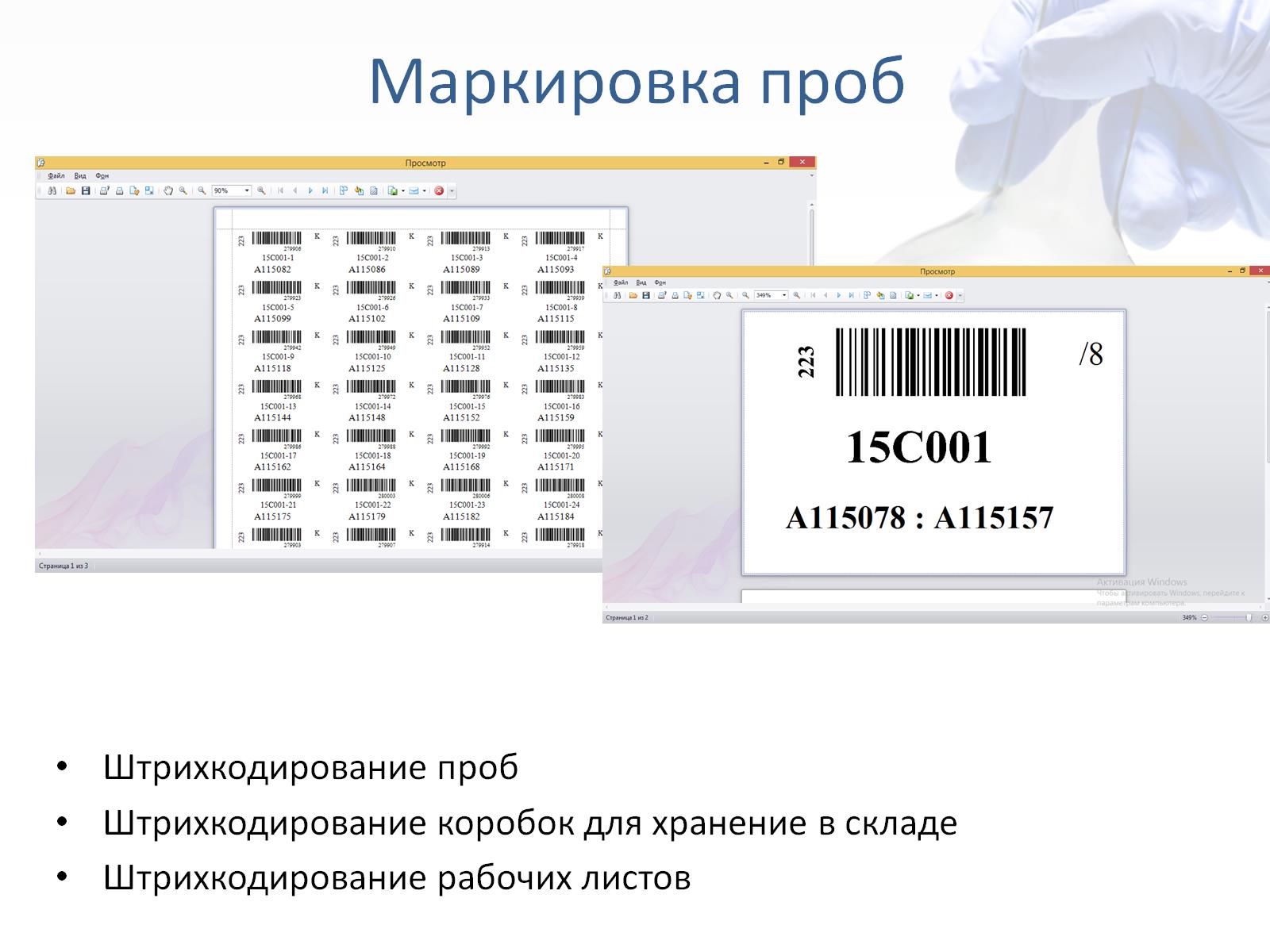 Маркировка проб
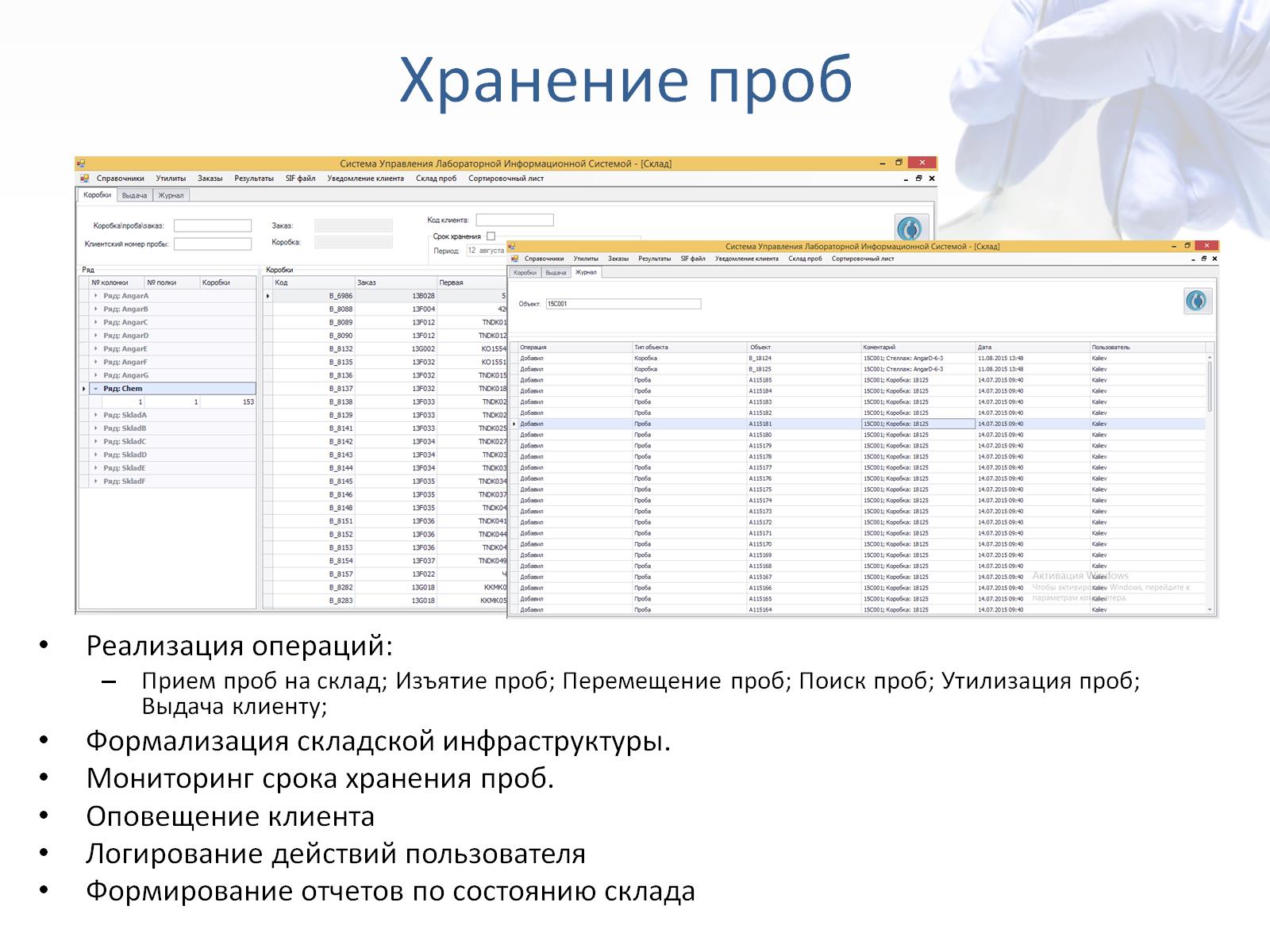 Хранение проб
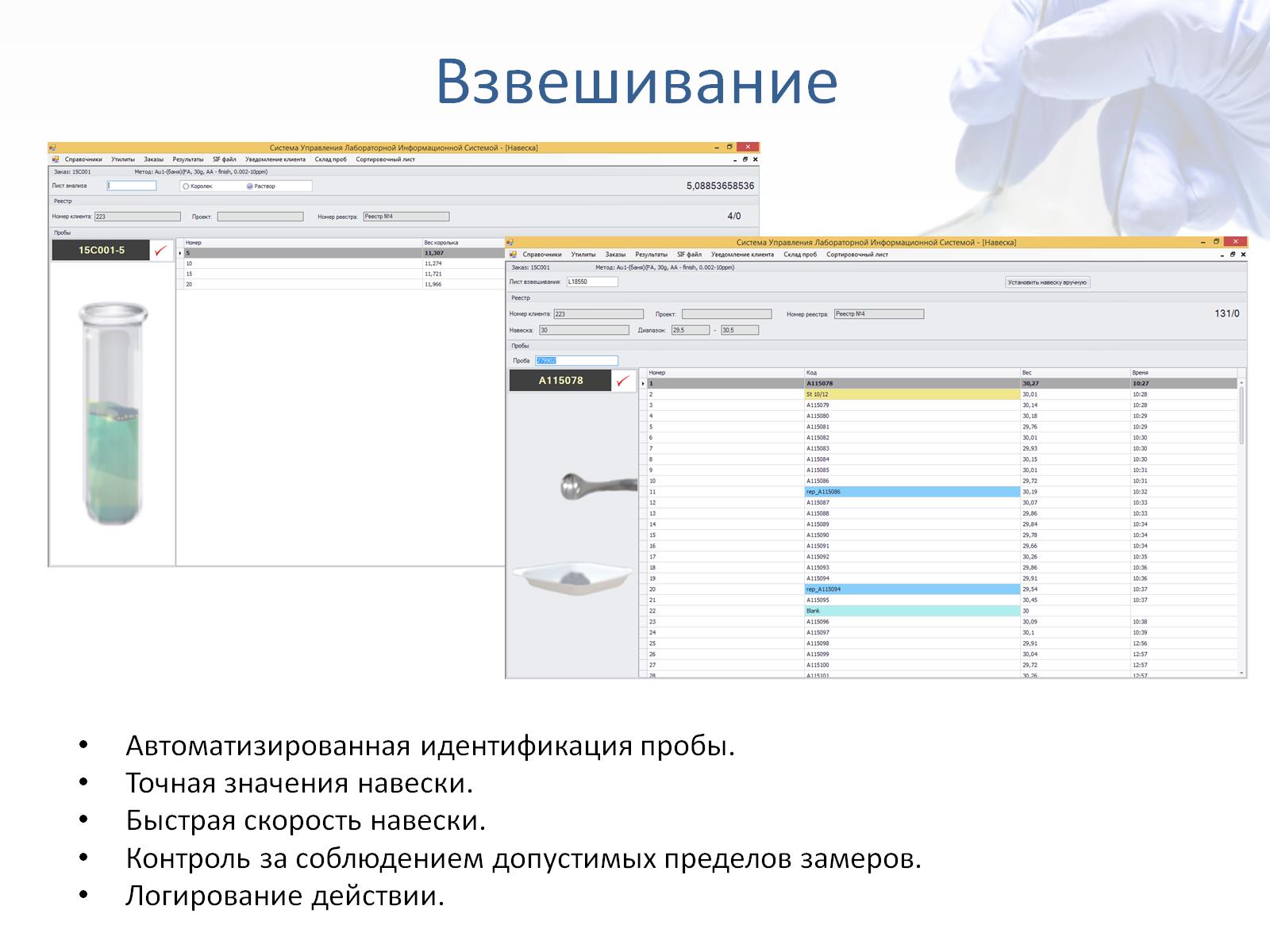 Взвешивание
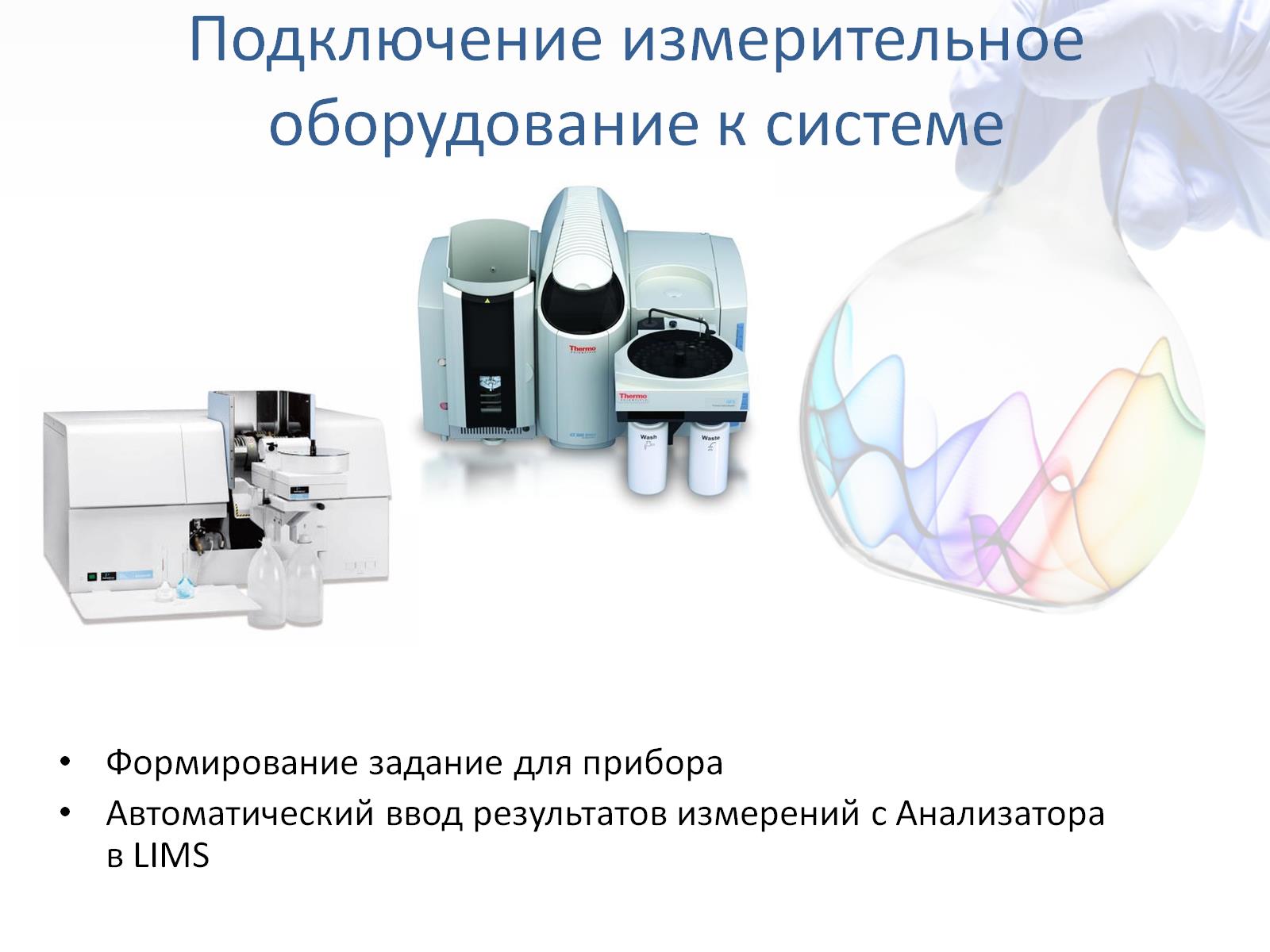 Подключение измерительное оборудование к системе
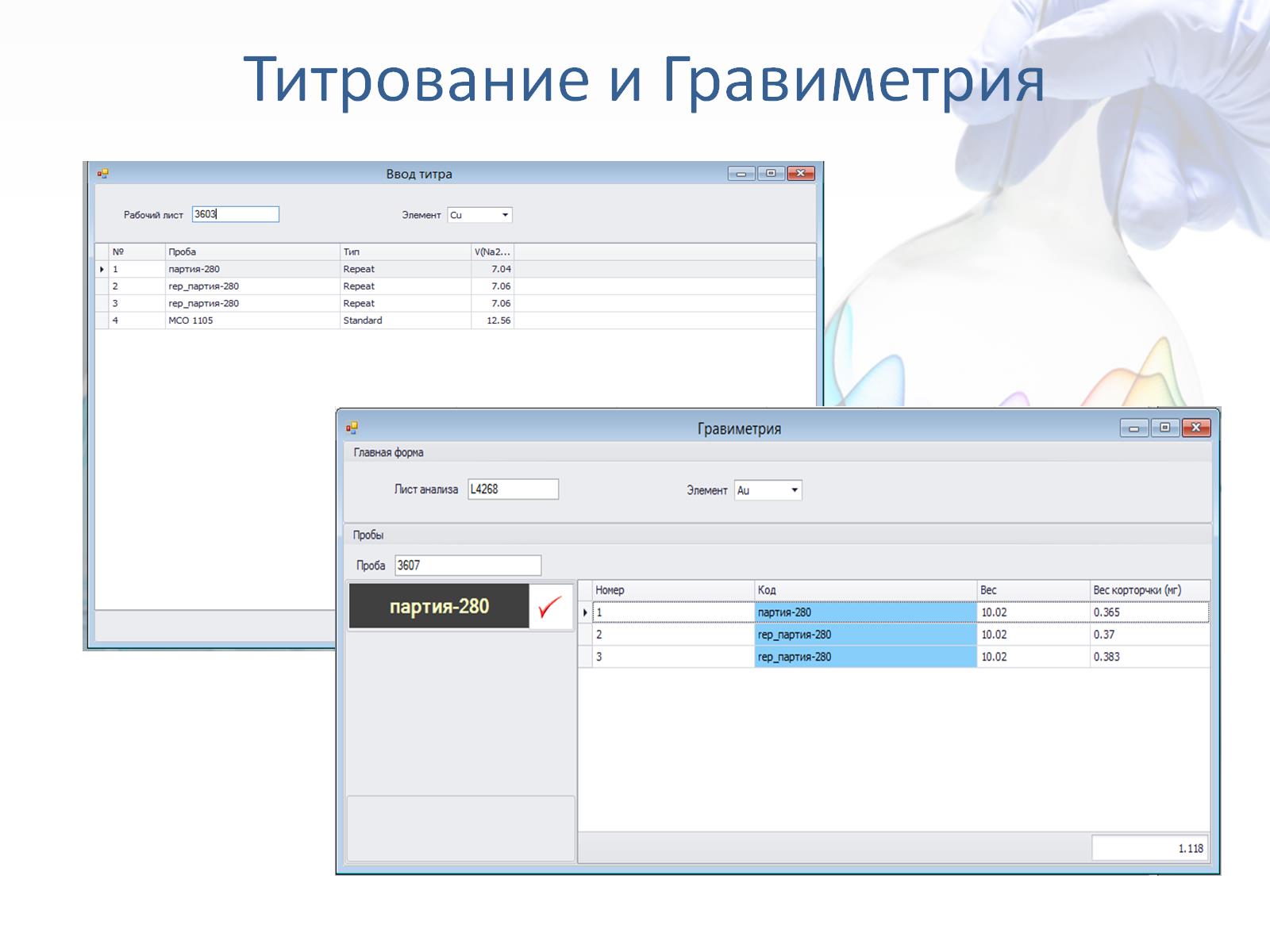 Титрование и Гравиметрия
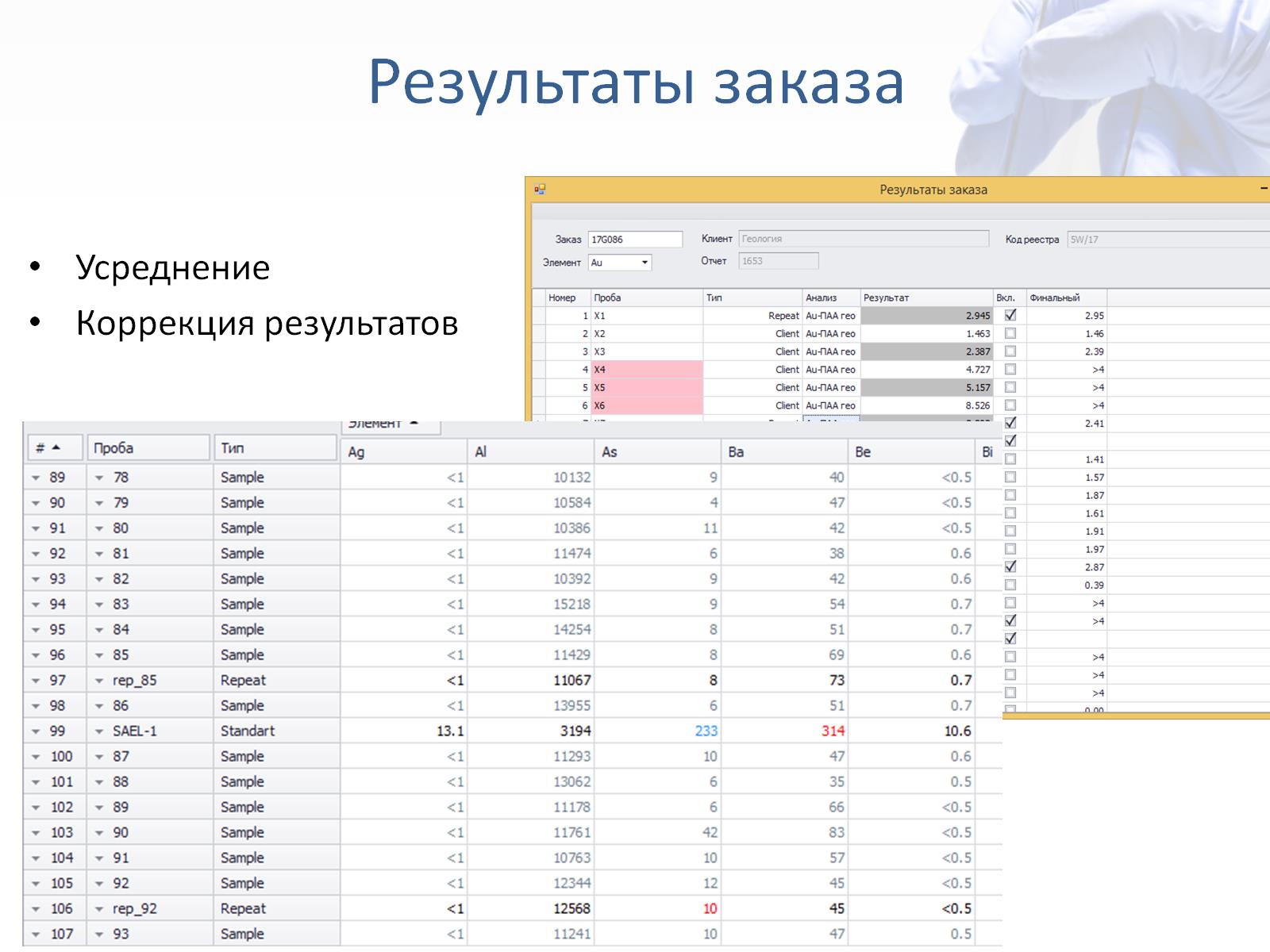 Результаты заказа
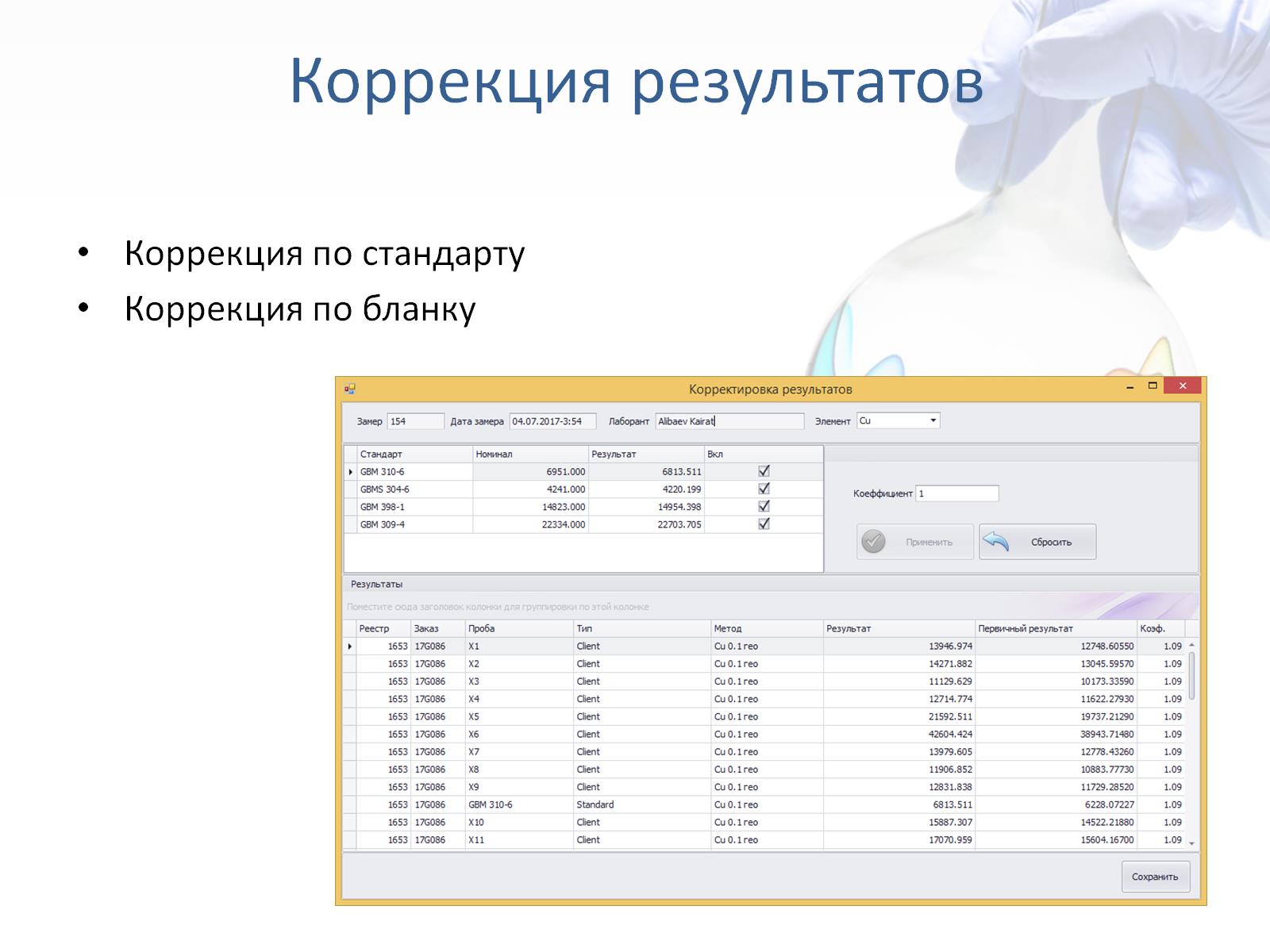 Коррекция результатов
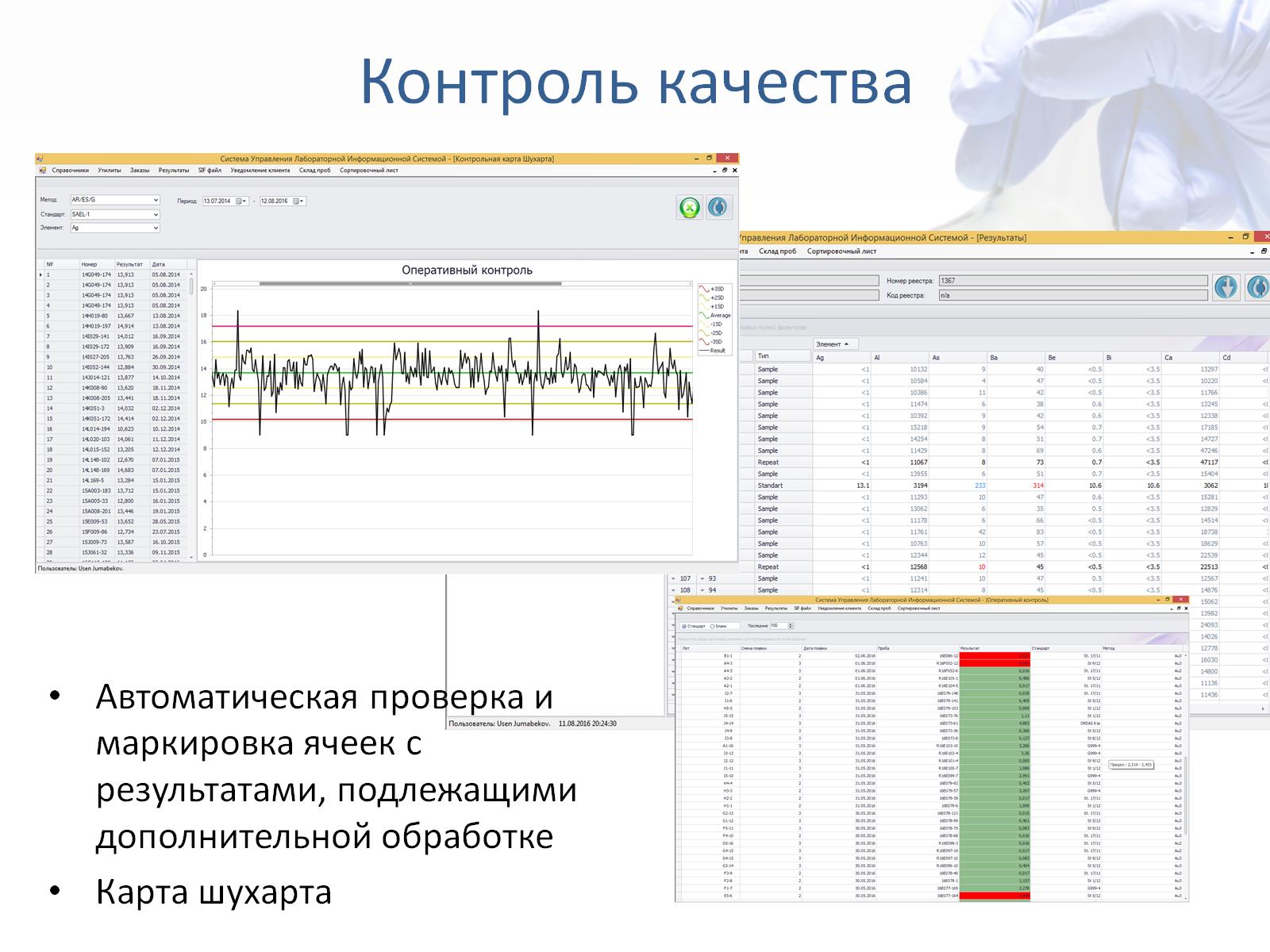 Контроль качества
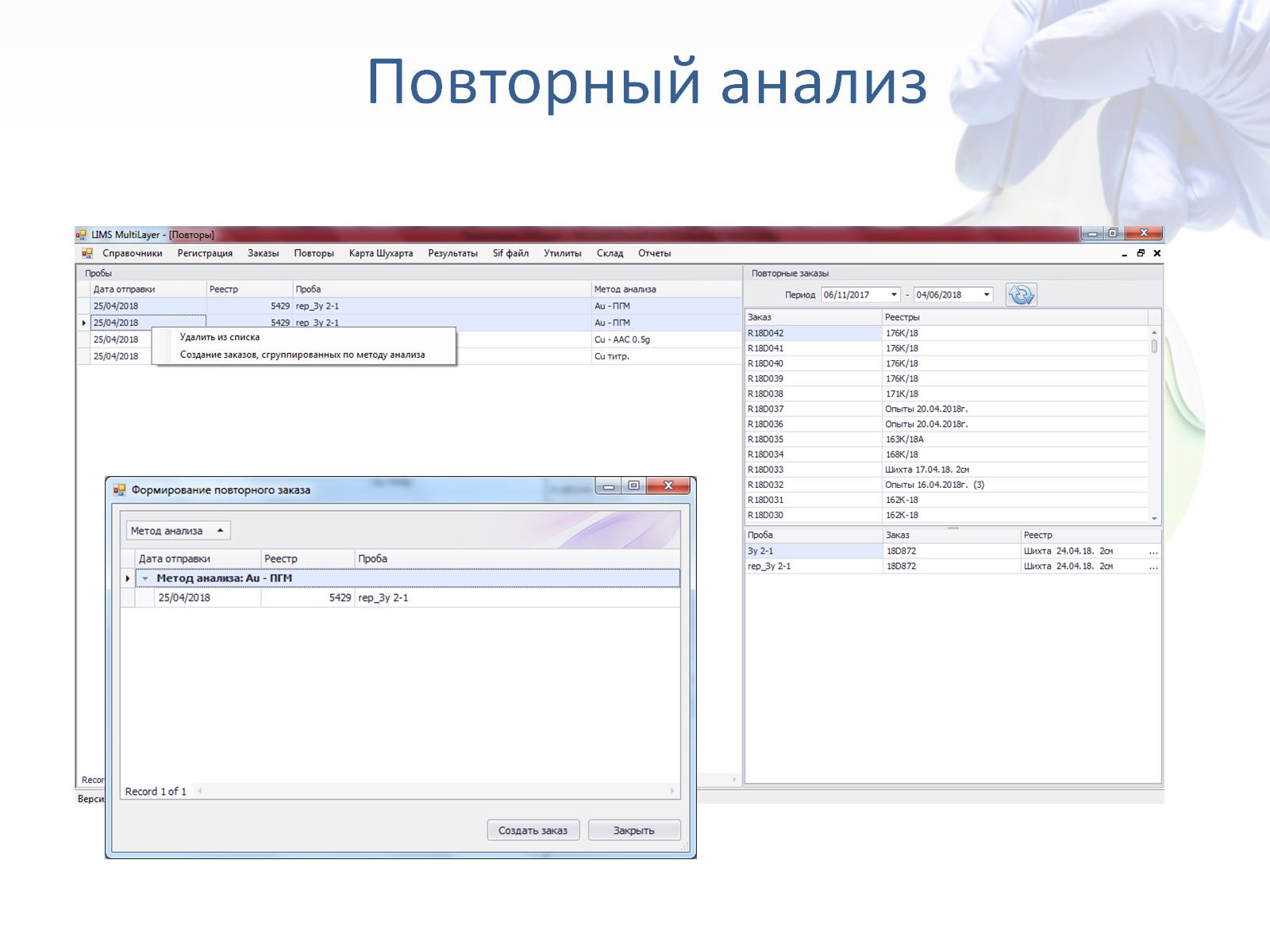 Повторный анализ
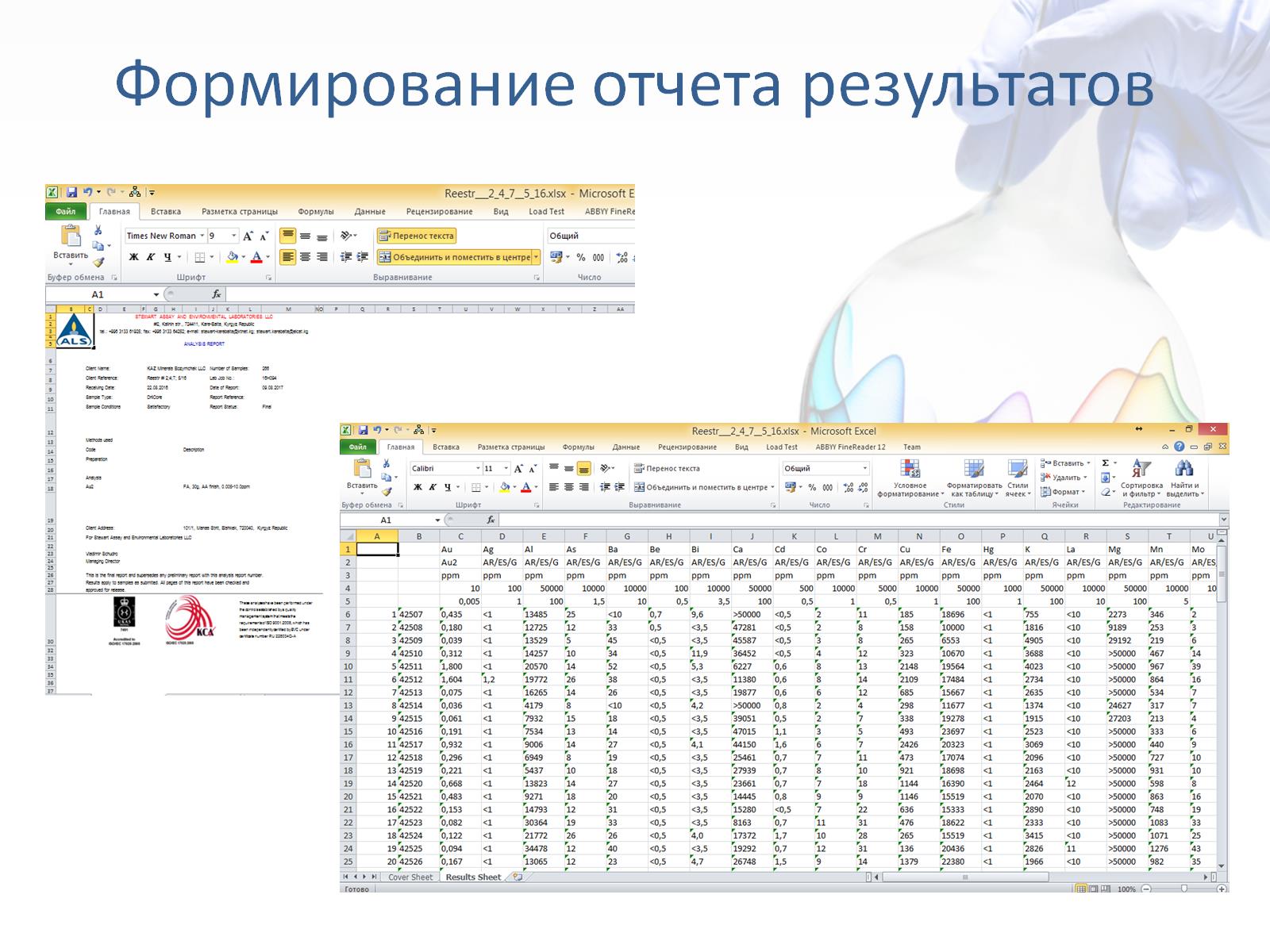 Формирование отчета результатов
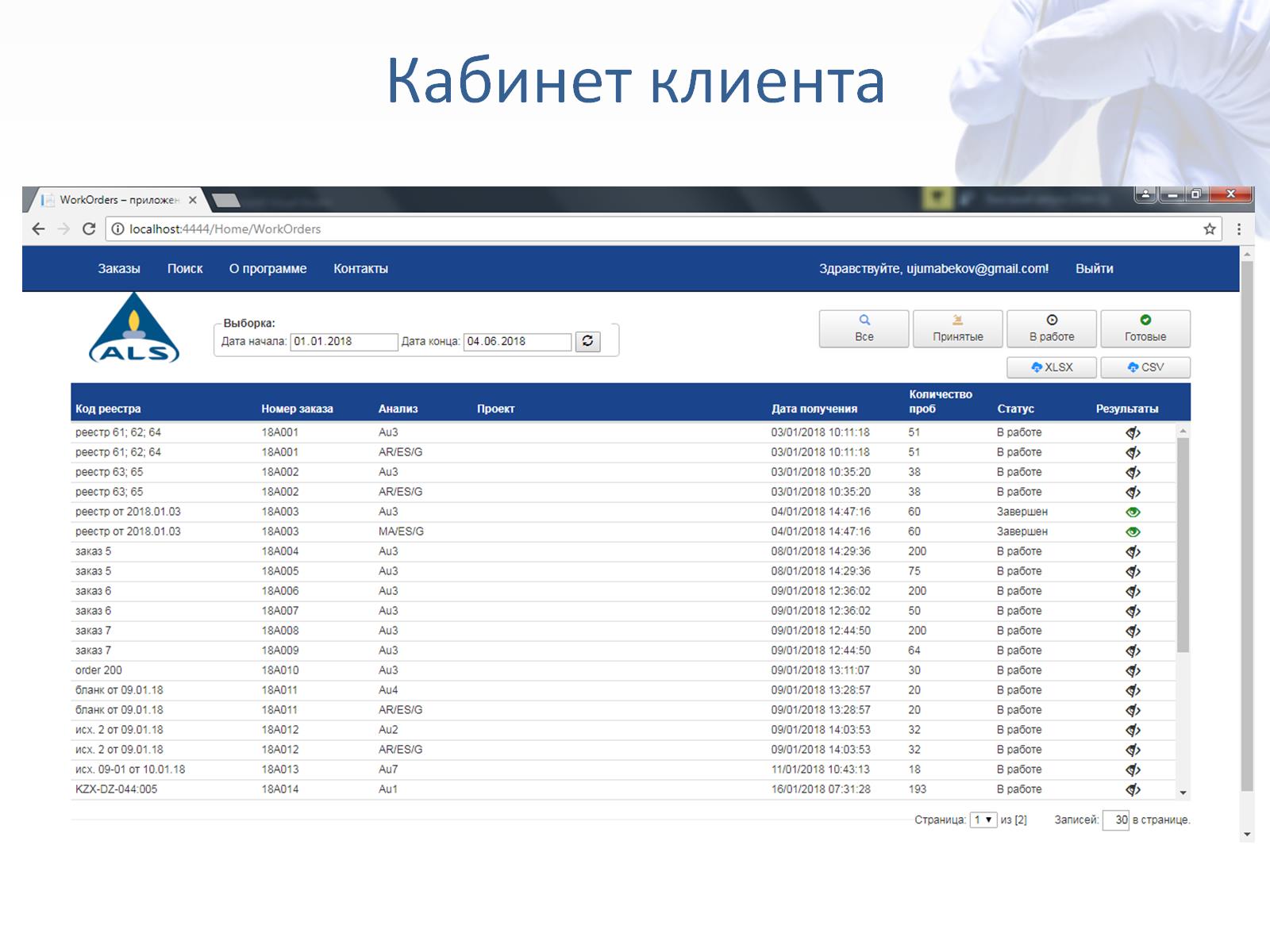 Кабинет клиента
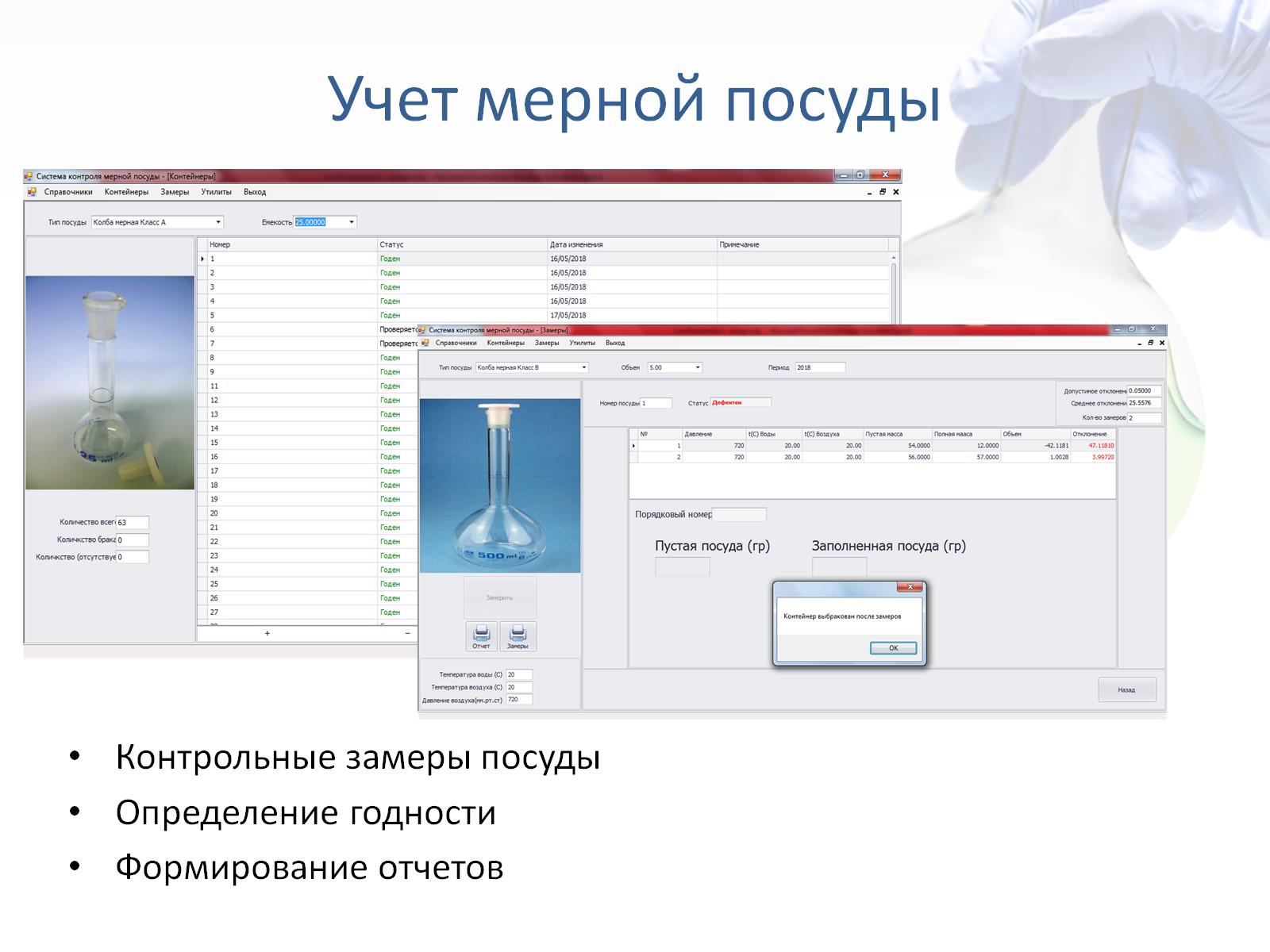 Учет мерной посуды
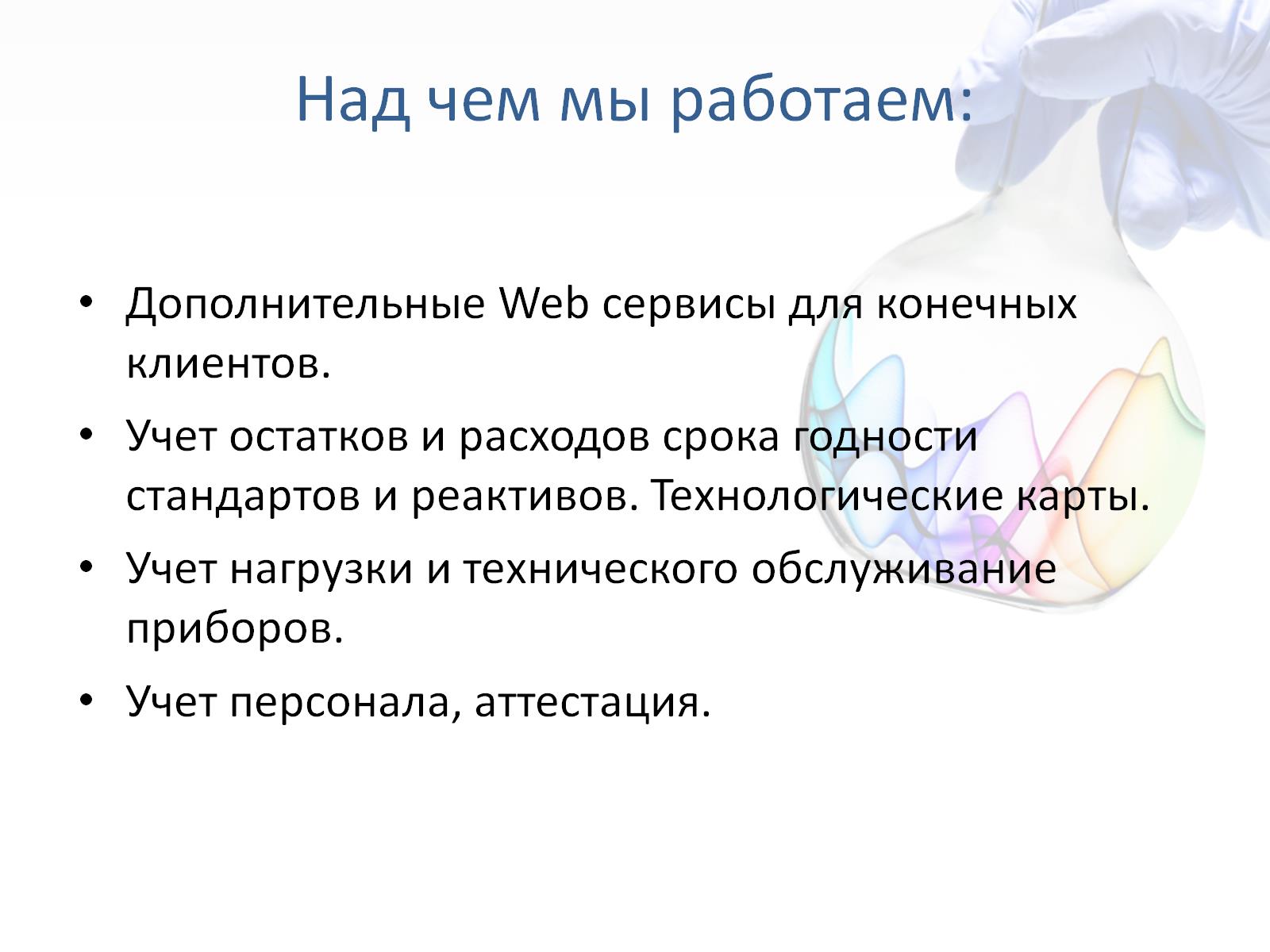 Над чем мы работаем:
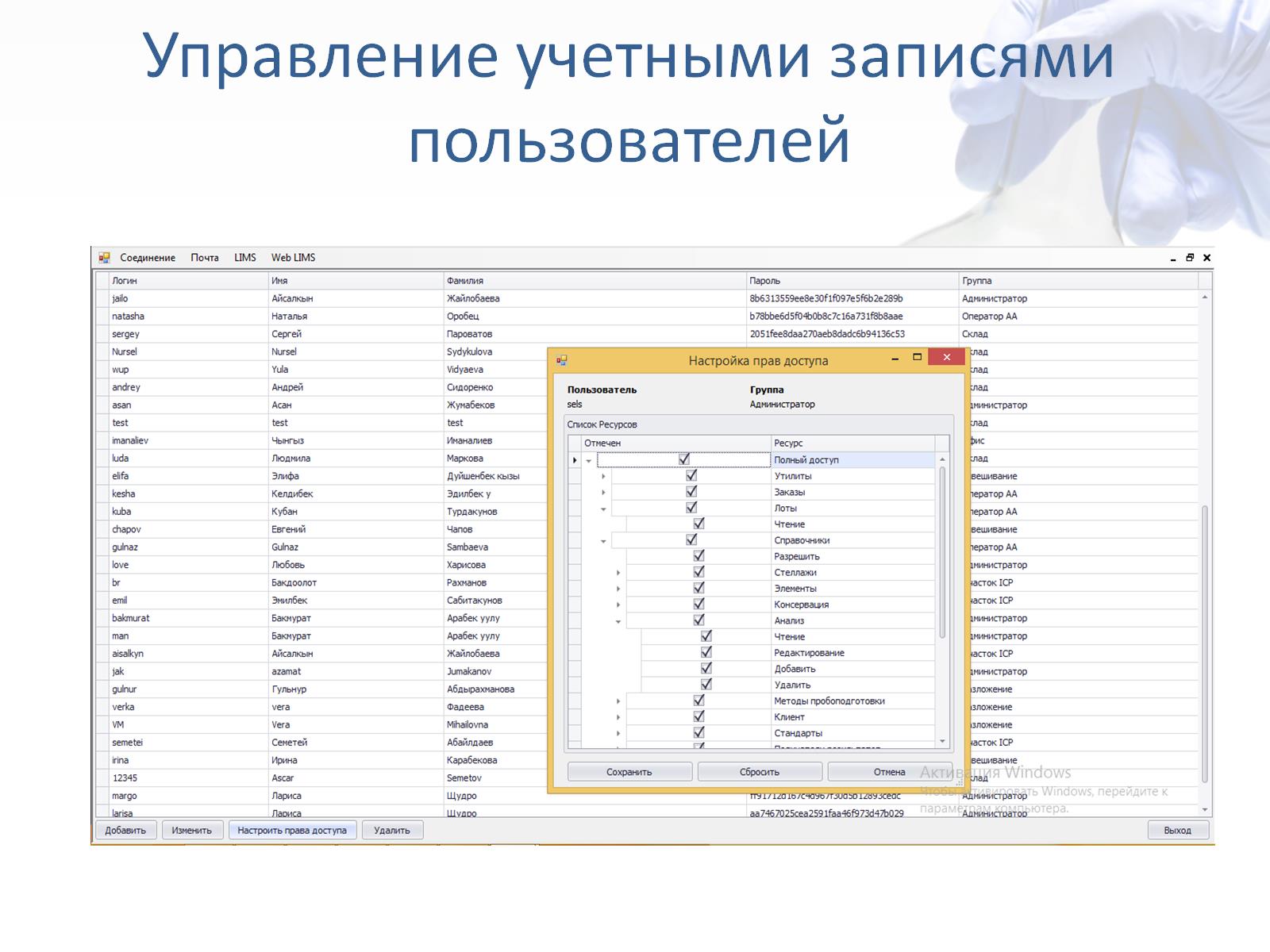 Управление учетными записями пользователей
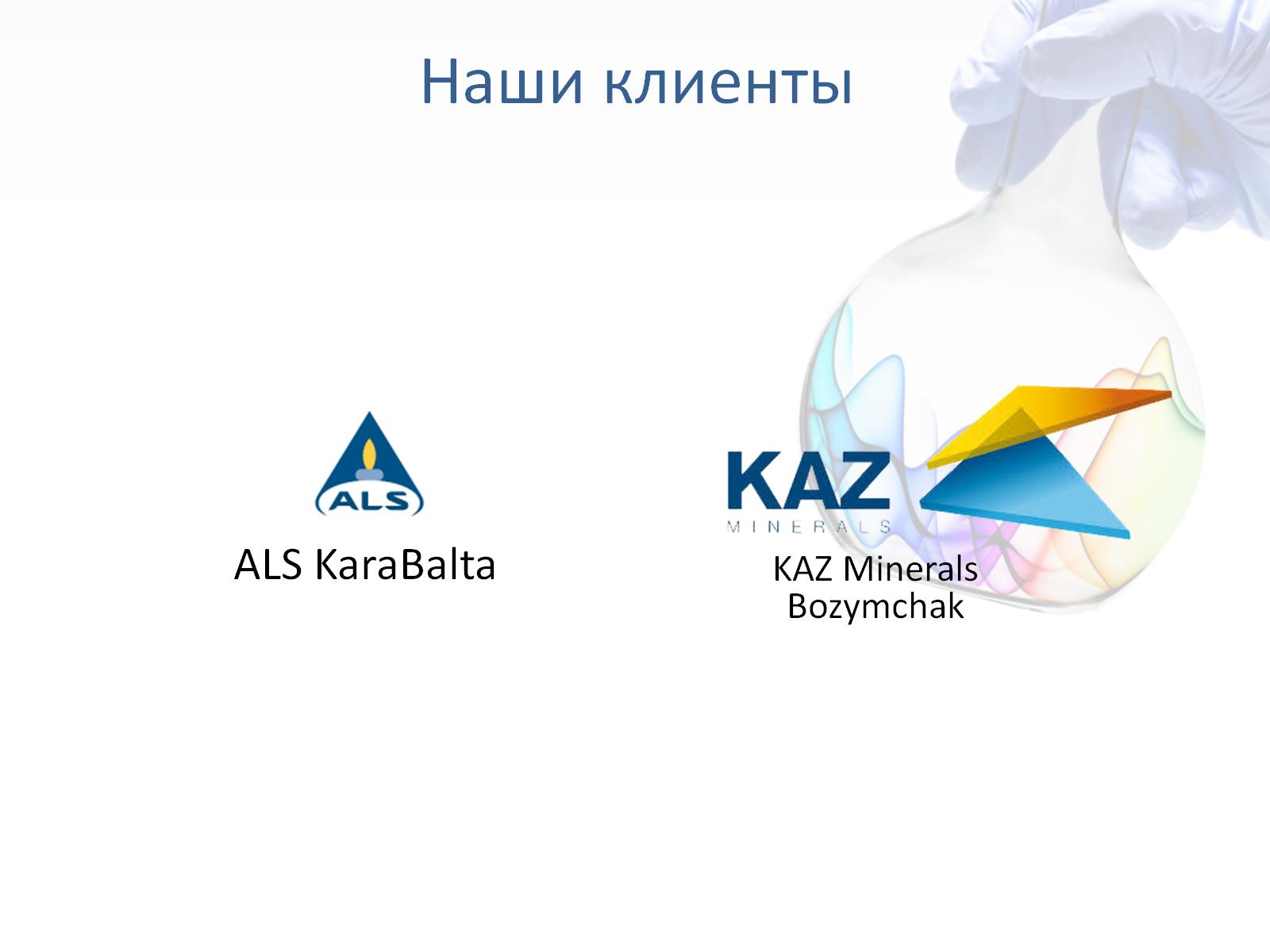 Наши клиенты
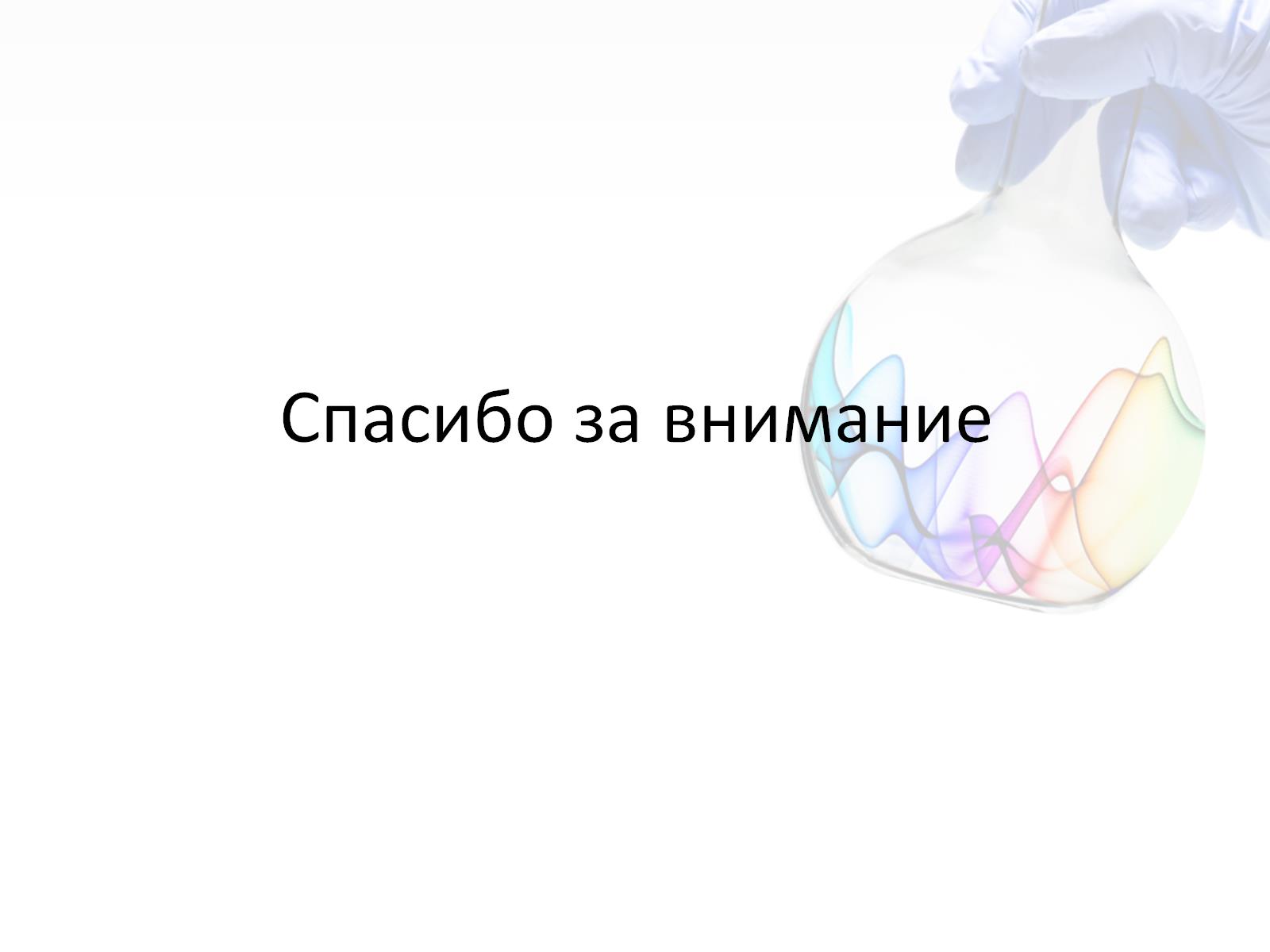 Спасибо за внимание